Ecological hierarchy, ecological organization, ecological components
Biotic component        	       Genes    Cells   Organs   Organisms   Population   Community
                                                     
             +
Abiotic components


    Biosystem                 		Genetic    Cell    Organ   	Organism     Population   Ecosystem
                                    		 System   system  system    system         system
Matter                                                               		Energy
ECOLOGICAL HIERARCHY
(Source - Flint, ML and Gouveia, P. 200)
ECOLOGICAL ORGANIZATION
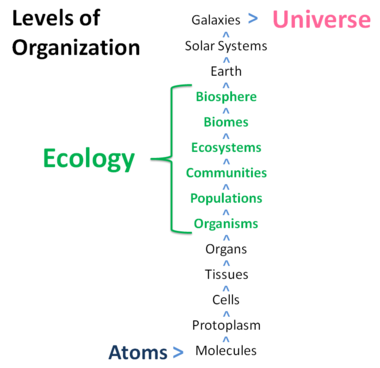 ECOLOGICAL COMPONENTS
Species

Population

Communities

Ecosystem 

Biosphere
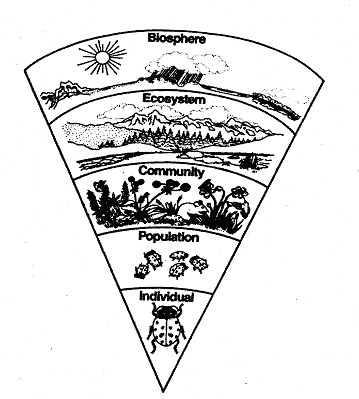 (Source - Flint, ML and Gouveia, P. 200)
Species

Natural group of actually or potentially interbreeding individuals reproductively isolated from other such groups. Eg. Sardinella sp. Catla sp.

Population

All the individuals of a particular species or several related species of plants and /or animals in a unit area and unit time constitutes ecological population

Nonspecific population (only one species)

Poly/mixed specific population (Several Species)

Example: - Barnacles population, Mackerel population, oysters population
Community 

Biotic community is assemblages of several species of population that tend to occur together in various geographical areas constitute an ecological community

	Example :- Rocky shore community, coral reef community, sandy shore community algal community etc.

Community - also called as ‘Bio Conenoses’ (Karl Mobius, 1977)

Phyto Coenosis – Plant Community

Zoo Coenosis – Animal Community
Ecosystem 


Dynamic interactions between plants, animals and microorganisms and their environment working together as a functional unit


Is a community of living and non-living things that work together 


Each organism has its own niche or role to play


The major parts of an ecosystem are soil, atmosphere, heat and light from the sun, water and living organisms
Biosphere
The biological component of earth systems, which includes the lithosphere, hydrosphere, atmosphere and other spheres

Includes all living organisms –plants, animals, bacteria, fungi etc. on earth, together with the dead organic matter produced by them
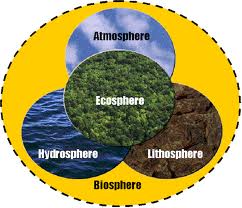